24-9
These materials are by the Kongki Ka Project and are made available to you under the terms of the Creative Commons Attribution ShareAlike license 4.0.
You have permission to share and redistribute these materials in any format and to make reasonable revisions and adaptations of this translation, provided that:
You include the above licence and source information.
If you redistribute these materials or create derivatives, you must distribute your contributions under the same license as the original.
 
The Holy Bible, Berean Standard Bible, BSB is produced in cooperation with Bible Hub, Discovery Bible, OpenBible.com, and the Berean Bible Translation Committee. This text of God's Word has been dedicated to the public domain.
 
Hindi text is from Free Bibles India. This translation is made available under the terms of a Creative Commons Attribution-ShareAlike 4.0 International License.
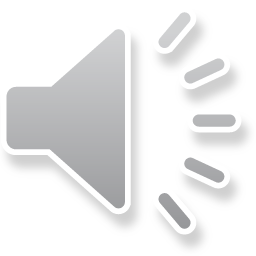 [Speaker Notes: 24 Isaiah
1. Isaiah’s commission - Isaiah 6:1-8 (Center)
2. “Bring your worthless offerings no longer” - Isaiah 1:1-20 (Left Top)
3. “Those who fashion a graven image are all of them futile” - Isaiah 44:9-20
(Center Top)
4. “Comfort, oh comfort my people.” - Isaiah 40:1-31 (Right Top)
5. “The wolf will dwell with the lamb” - Isaiah 11:1-9, 12:1-6 (Right Center)
6. Immanuel - Isaiah 7:14, 9:1-7, 60:1-5, 61:1-3 (Right Bottom)
7. “Like a lamb that is led to slaughter” - Isaiah 53:1-12 (Center Bottom)
8. “The LORD of hosts will prepare a lavish banquet” - Isaiah 66:18-19, 25:6-9
(Left Bottom)
9. "Ho! Every one who thirsts, come to the waters” - Isaiah 55:1-13 (Left Center)]
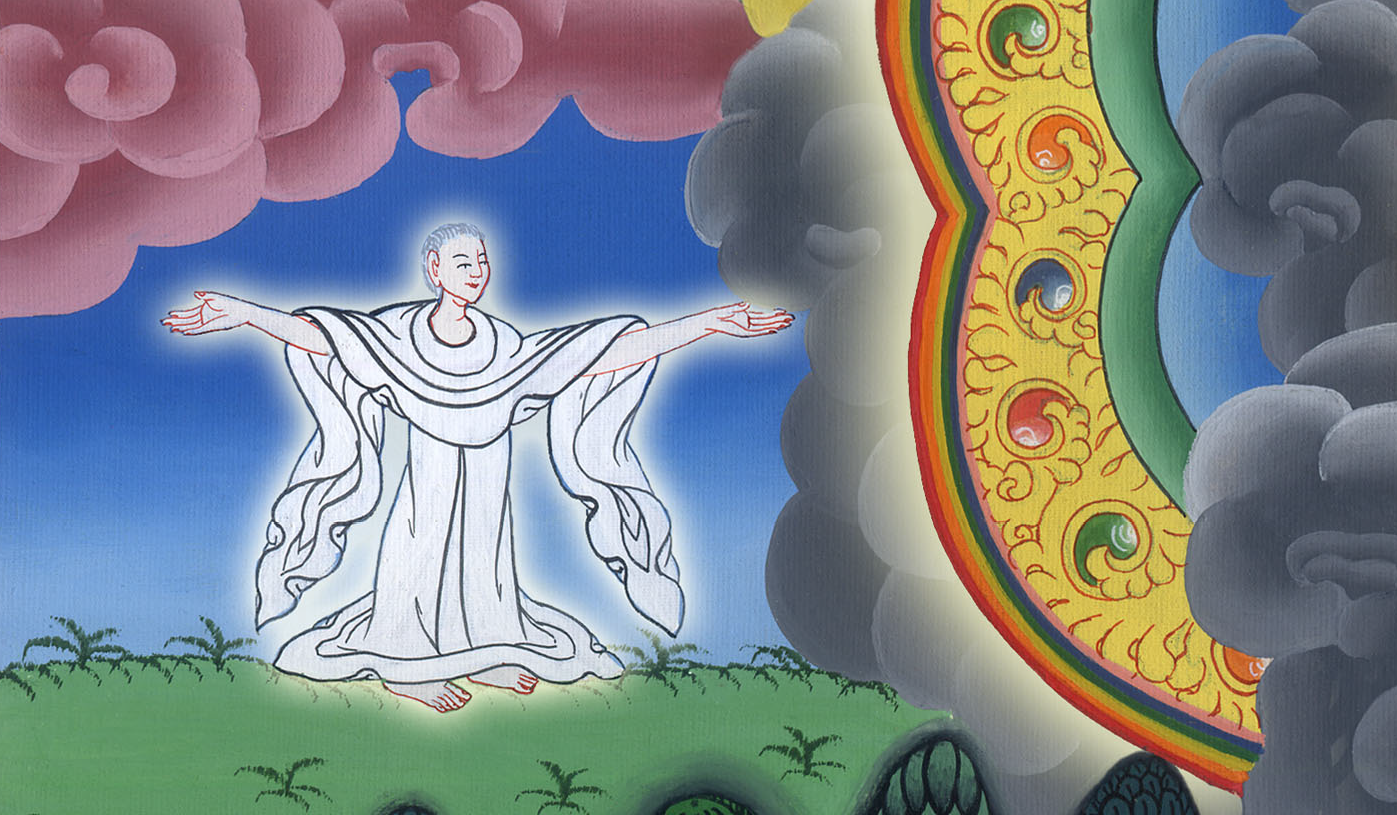 जो कोई प्यासा हो, जल के पास आए - यशायाह 55:1-13
This work is licensed under a Creative Commons Attribution-ShareAlike 4.0 International License
Everyone who thirsts, come to the waters - Isaiah 55:1-13
जो कोई प्यासा हो, जल के पास आए - यशायाह 55:1-13
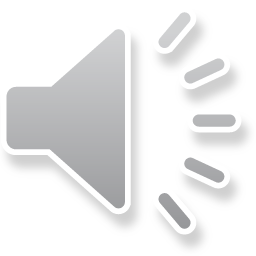 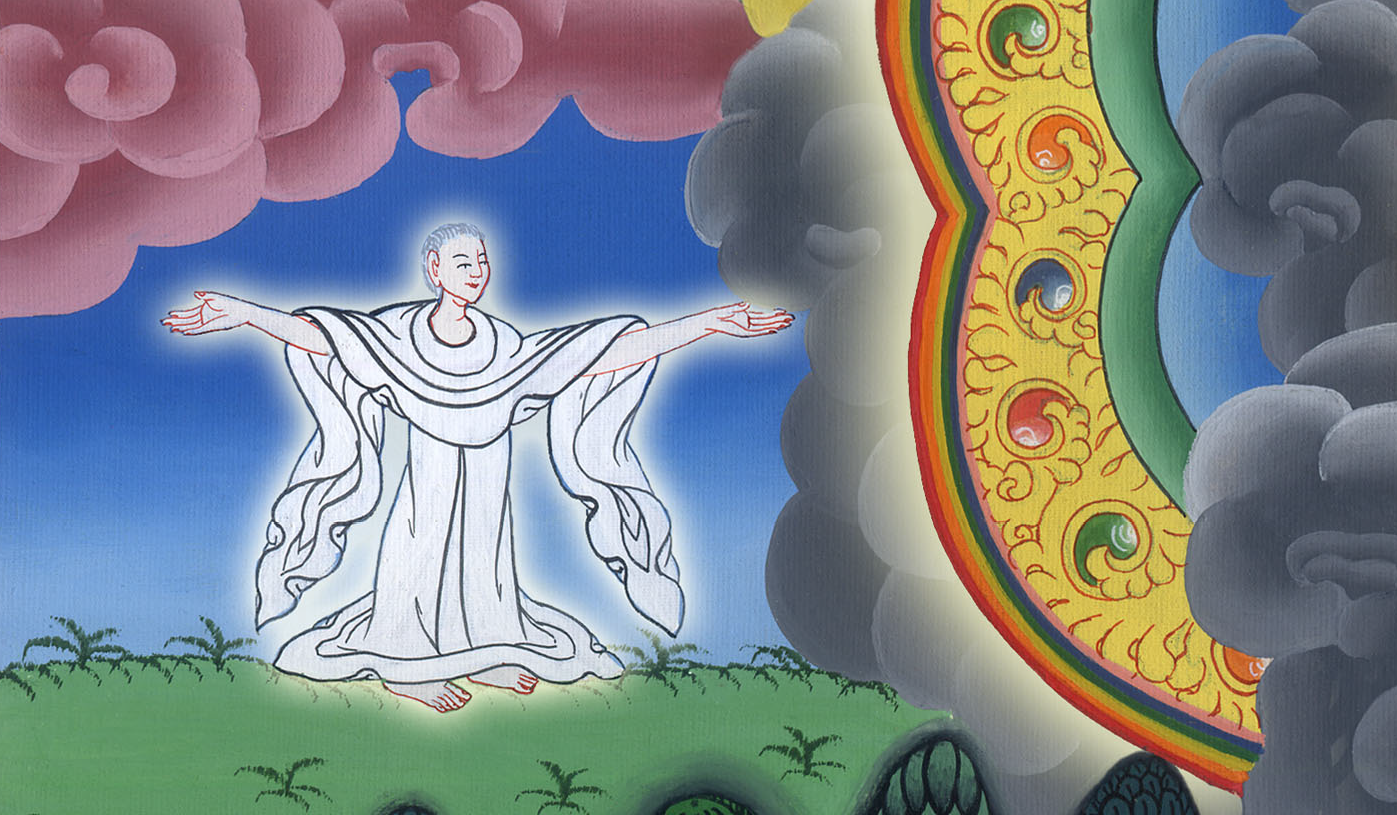 जो कोई प्यासा हो, जल के पास आए - यशायाह 55:1-13
1“Come, all you who are thirsty,
come to the waters;
and you without money,
come, buy, and eat!
Come, buy wine and milk
without money and without cost!
1“अहो सब प्यासे लोगों, पानी के पास आओ; और जिनके पास रुपया न हो, तुम भी आकर मोल लो और खाओ! दाखमधु और दूध बिन रुपये और बिना दामa ही आकर ले लो।
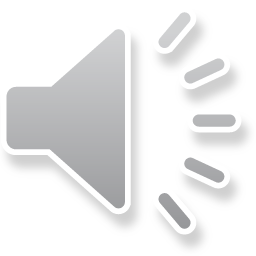 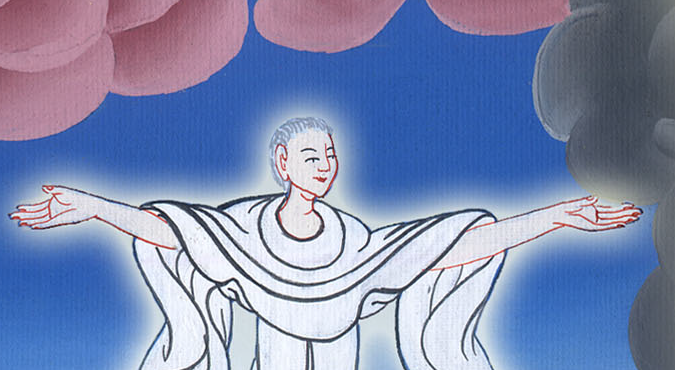 यशायाह 55:1
2Why spend money on that which is not bread,
and your labor on that which does not satisfy?
Listen carefully to Me, and eat what is good,
and your soul will delight in the richest of foods.
2 जो भोजनवस्तु नहीं है, उसके लिये तुम क्यों रुपया लगाते हो, और जिससे पेट नहीं भरता उसके लिये क्यों परिश्रम करते हो? मेरी ओर मन लगाकर सुनो, तब उत्तम वस्तुएँ खाने पाओगे और चिकनी-चिकनी वस्तुएँ खाकर सन्तुष्ट हो जाओगे।
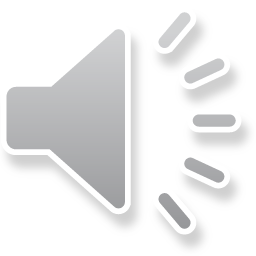 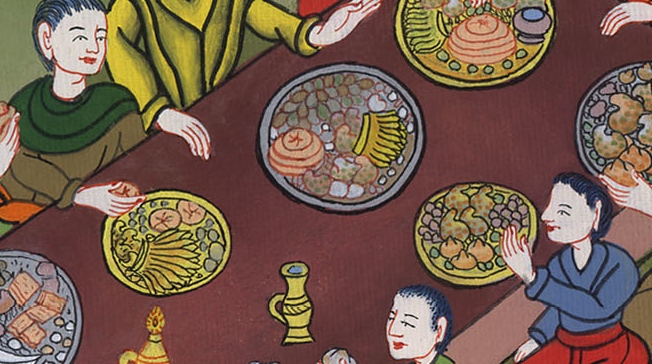 यशायाह 55:2
3Incline your ear and come to Me;
listen, so that your soul may live.
I will make with you an everlasting covenant—
My loving devotion promised to David.
3 कान लगाओ, और मेरे पास आओ; सुनो, तब तुम जीवित रहोगे; और मैं तुम्हारे साथ सदा की वाचा बाँधूँगा, अर्थात् दाऊद पर की अटल करुणा की वाचा।
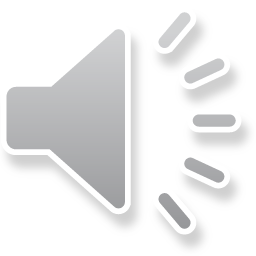 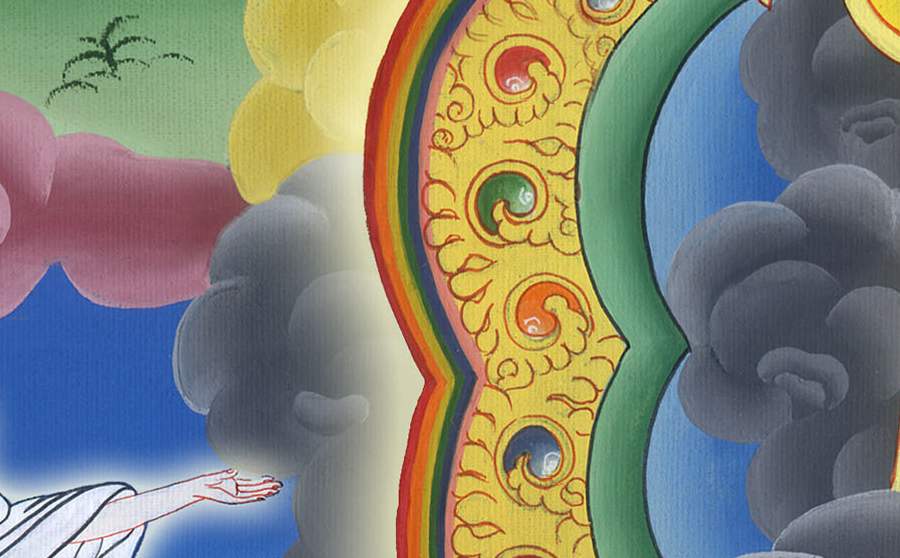 यशायाह 55:3
4Behold, I have made him a witness to the nations,
a leader and commander of the peoples.
4 सुनो, मैंने उसको राज्य-राज्य के लोगों के लिये साक्षी और प्रधान और आज्ञा देनेवाला ठहराया है।
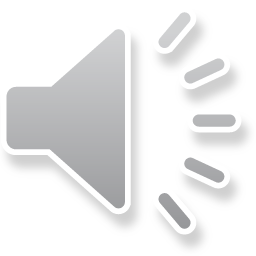 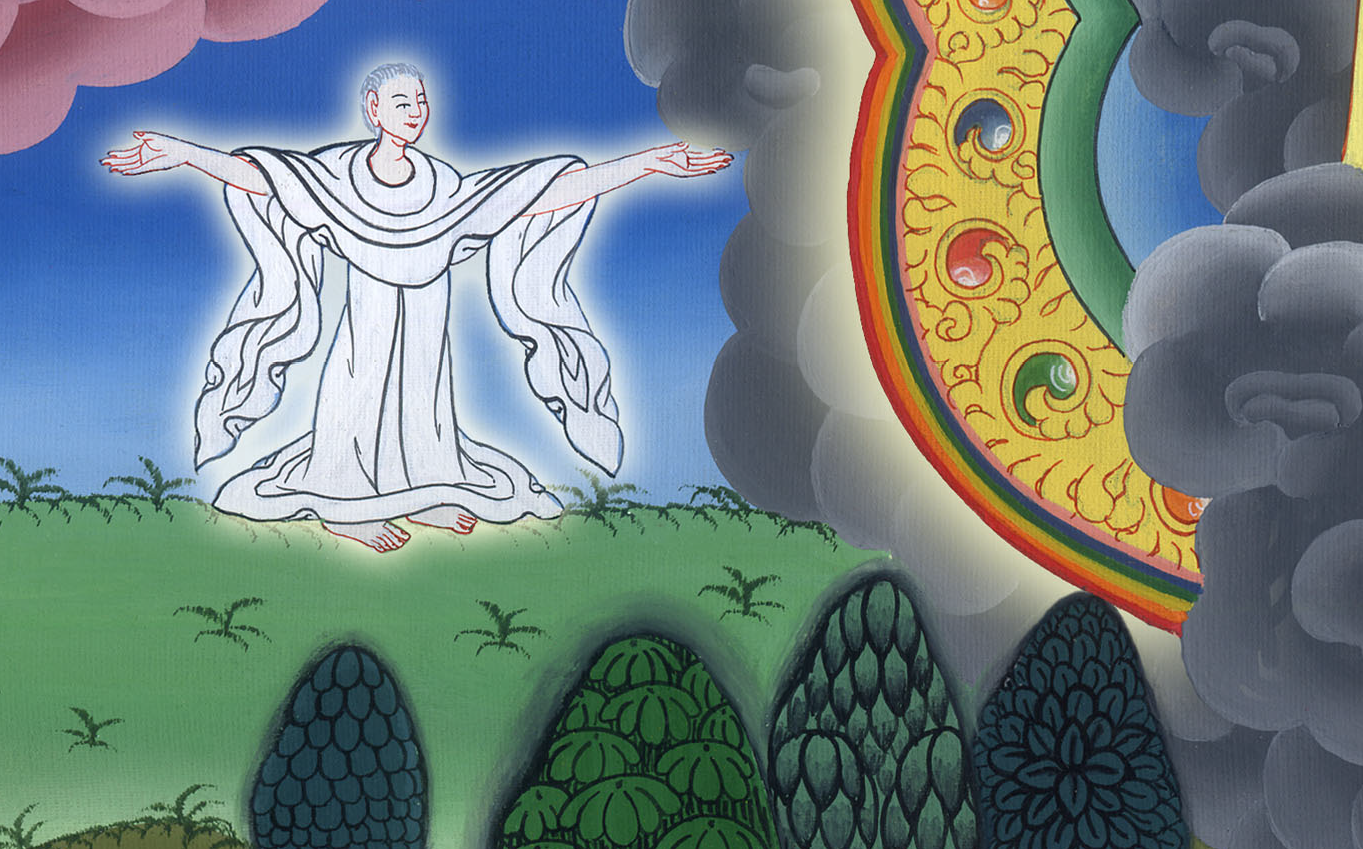 यशायाह 55:4
5Surely you will summon a nation you do not know,
and nations who do not know you will run to you.
5 सुन, तू ऐसी जाति को जिसे तू नहीं जानता बुलाएगा, और ऐसी जातियाँ जो तुझे नहीं जानती तेरे पास दौड़ी आएँगी,
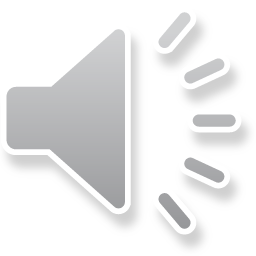 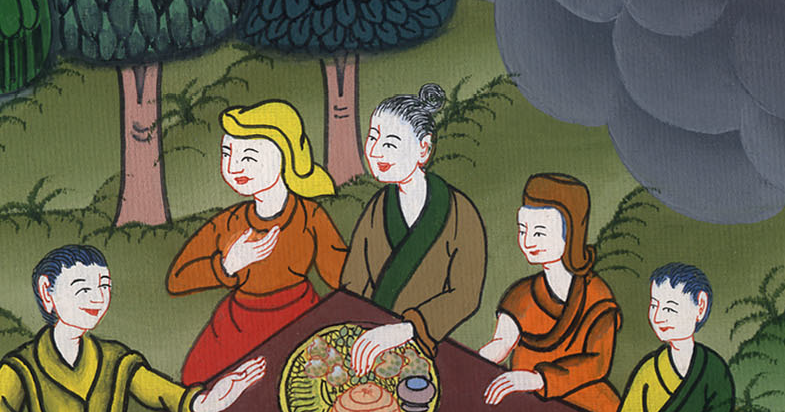 यशायाह 55:5
…For the Lord your God, the Holy One of Israel,
has bestowed glory on you.”
…वे तेरे परमेश्वर यहोवा और इस्राएल के पवित्र के निमित्त यह करेंगी, क्योंकि उसने तुझे शोभायमान किया है।
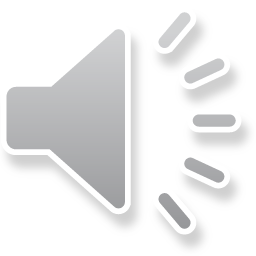 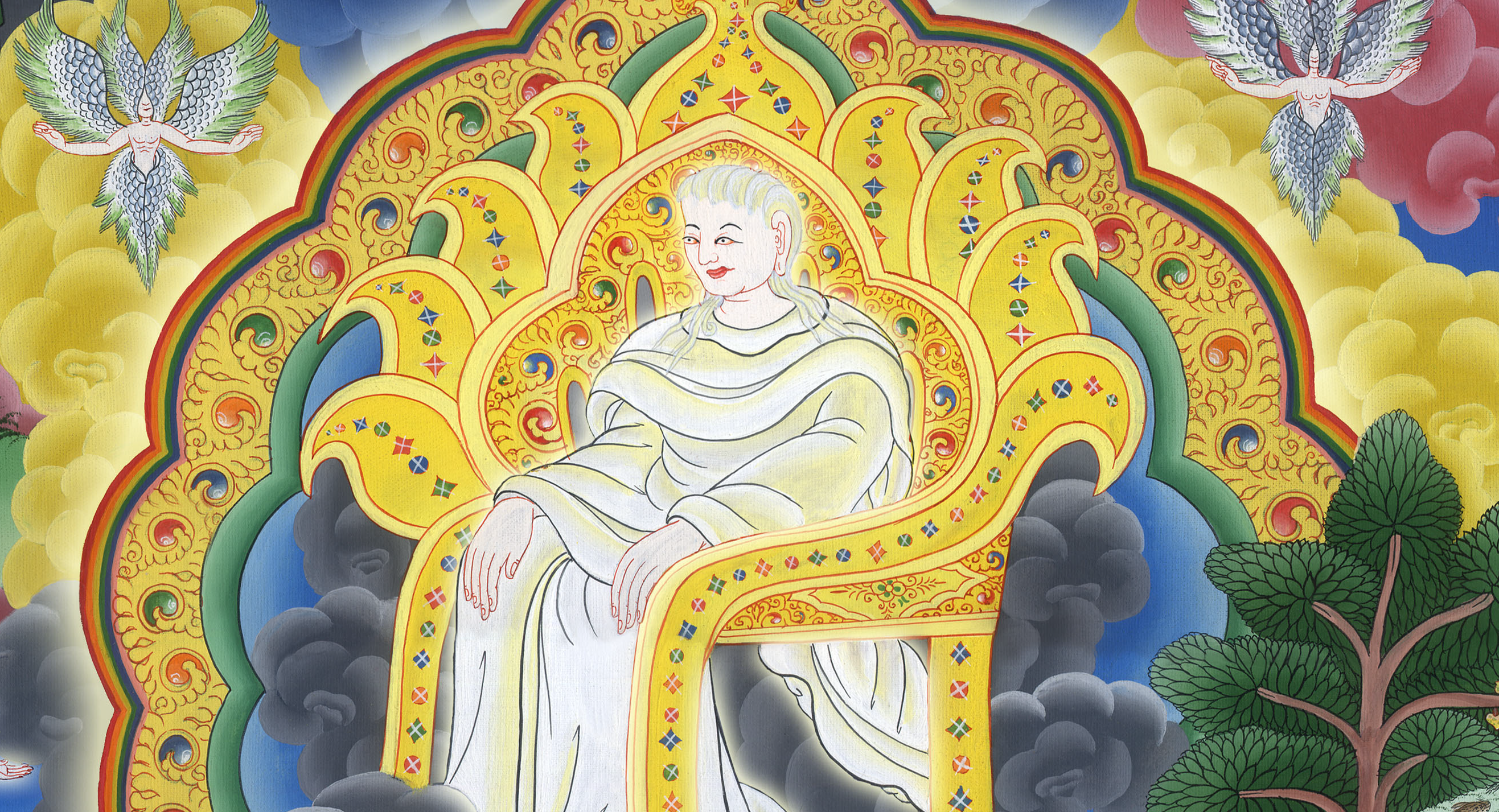 यशायाह 55:5
6Seek the Lord while He may be found;
call on Him while He is near.
6 “जब तक यहोवा मिल सकता है तब तक उसकी खोज में रहो, जब तक वह निकट हैb तब तक उसे पुकारो;
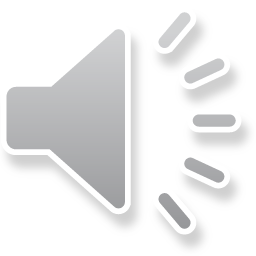 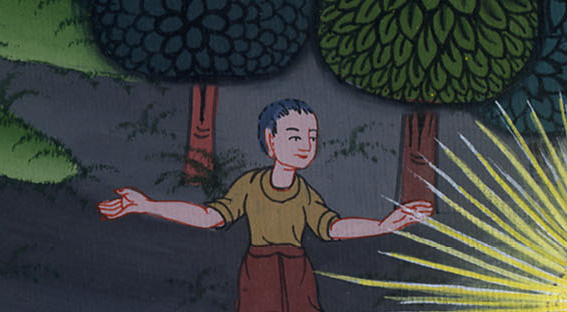 यशायाह 55:6
7Let the wicked man forsake his own way
and the unrighteous man his own thoughts;
let him return to the Lord,
that He may have compassion,
and to our God,
for He will freely pardon.
7 दुष्ट अपनी चाल चलन और अनर्थकारी अपने सोच-विचार छोड़कर यहोवा ही की ओर फिरे, वह उस पर दया करेगा, वह हमारे परमेश्वर की ओर फिरे और वह पूरी रीति से उसको क्षमा करेगा।
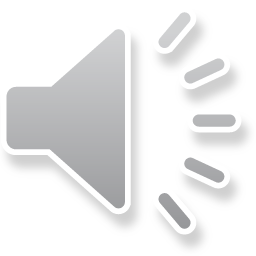 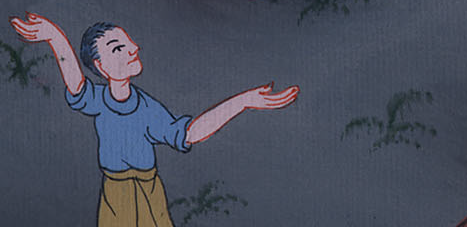 यशायाह 55:7
8“For My thoughts are not your thoughts,
neither are your ways My ways,”
declares the Lord.
9“For as the heavens are higher than the earth,
so My ways are higher than your ways
and My thoughts than your thoughts.
8 क्योंकि यहोवा कहता है, मेरे विचार और तुम्हारे विचार एक समान नहीं है, न तुम्हारी गति और मेरी गति एक सी है। 
9 क्योंकि मेरी और तुम्हारी गति में और मेरे और तुम्हारे सोच विचारों में, आकाश और पृथ्वी का अन्तर है।
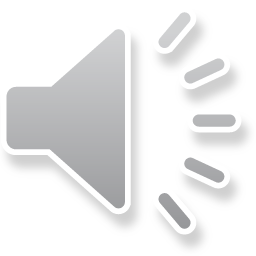 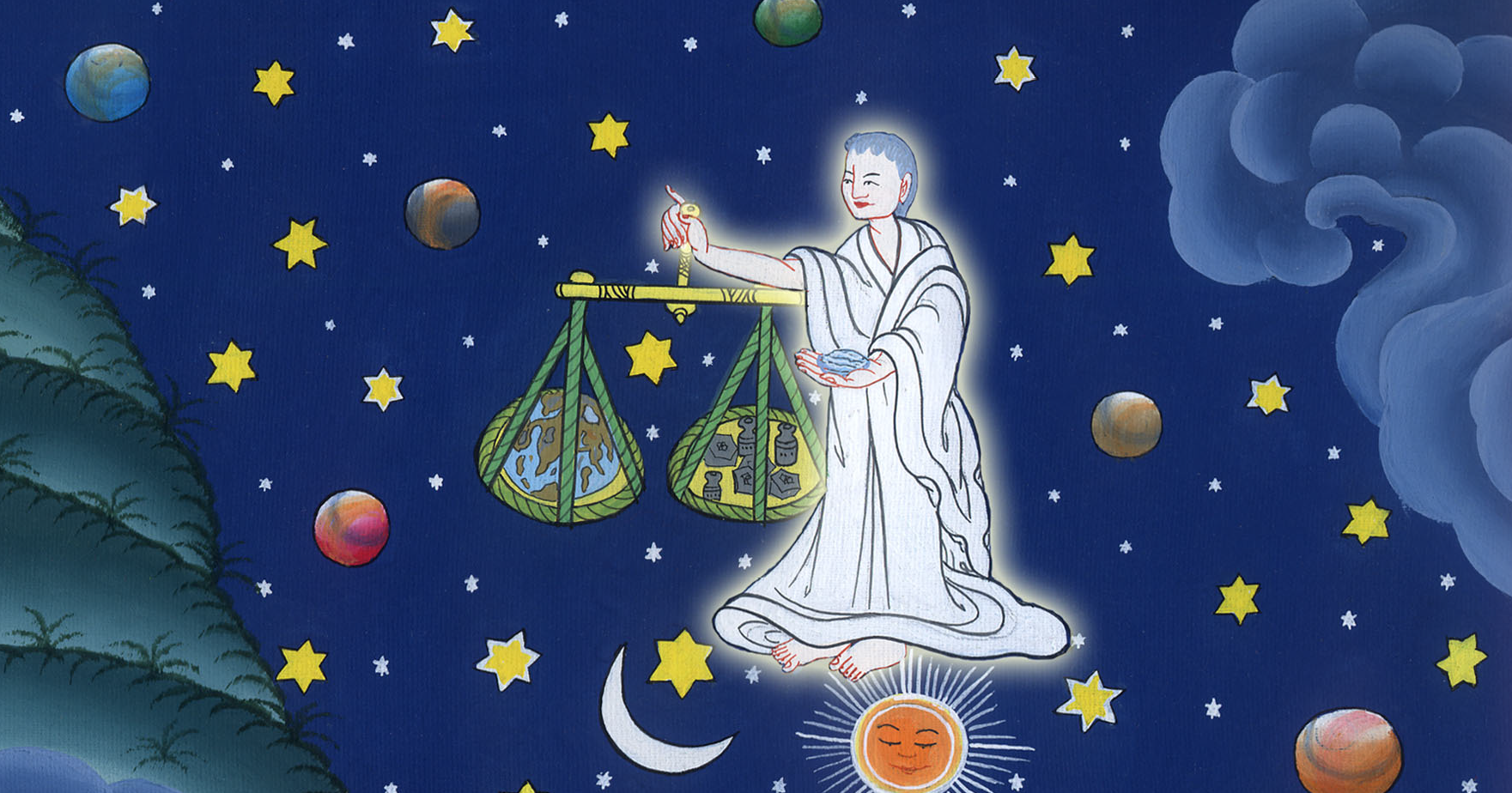 यशायाह 55:8,9
10For just as rain and snow fall from heaven
and do not return without watering the earth,
making it bud and sprout,
and providing seed to sow and food to eat,
10 “जिस प्रकार से वर्षा और हिम आकाश से गिरते हैं और वहाँ ऐसे ही लौट नहीं जाते, वरन् भूमि पर पड़कर उपज उपजाते हैं जिस से बोनेवाले को बीज और खानेवाले को रोटी मिलती है,
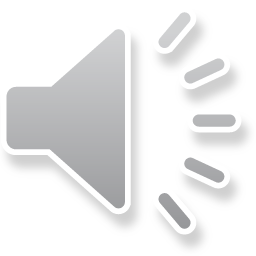 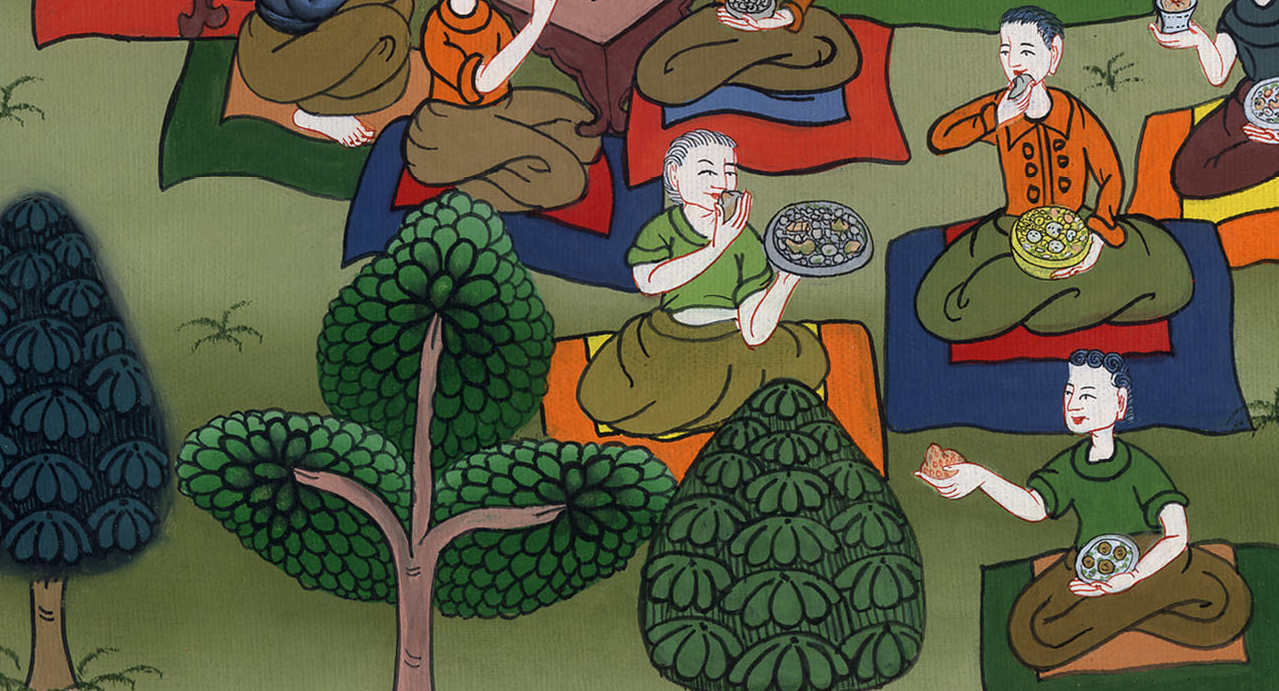 यशायाह 55:10
11so My word that proceeds from My mouth
will not return to Me empty,
but it will accomplish what I please,
and it will prosper where I send it.
11 उसी प्रकार से मेरा वचन भी होगा जो मेरे मुख से निकलता है; वह व्यर्थ ठहरकर मेरे पास न लौटेगा, परन्तु, जो मेरी इच्छा है उसे वह पूरा करेगाc, और जिस काम के लिये मैंने उसको भेजा है उसे वह सफल करेगा।
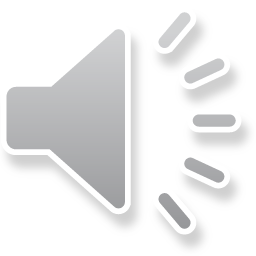 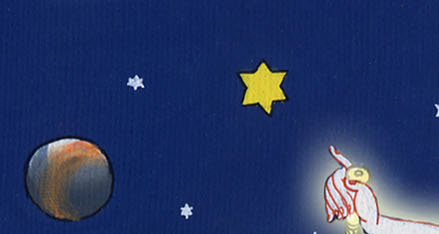 यशायाह 55:11
12You will indeed go out with joy
and be led forth in peace;
the mountains and hills will burst into song before you,
and all the trees of the field will clap their hands.
12 “क्योंकि तुम आनन्द के साथ निकलोगे, और शान्ति के साथ पहुँचाए जाओगे; तुम्हारे आगे-आगे पहाड़ और पहाड़ियाँ गला खोलकर जयजयकार करेंगी, और मैदान के सब वृक्ष आनन्द के मारे ताली बजाएँगे।
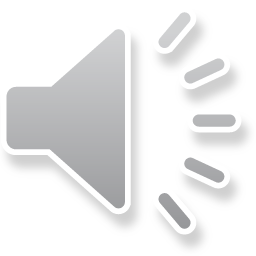 12“My people, you will go out of Babylon with joy.
You will be led out of it in peace.
The mountains and hills
will burst into song as you go.
And all the trees in the fields
will clap their hands.
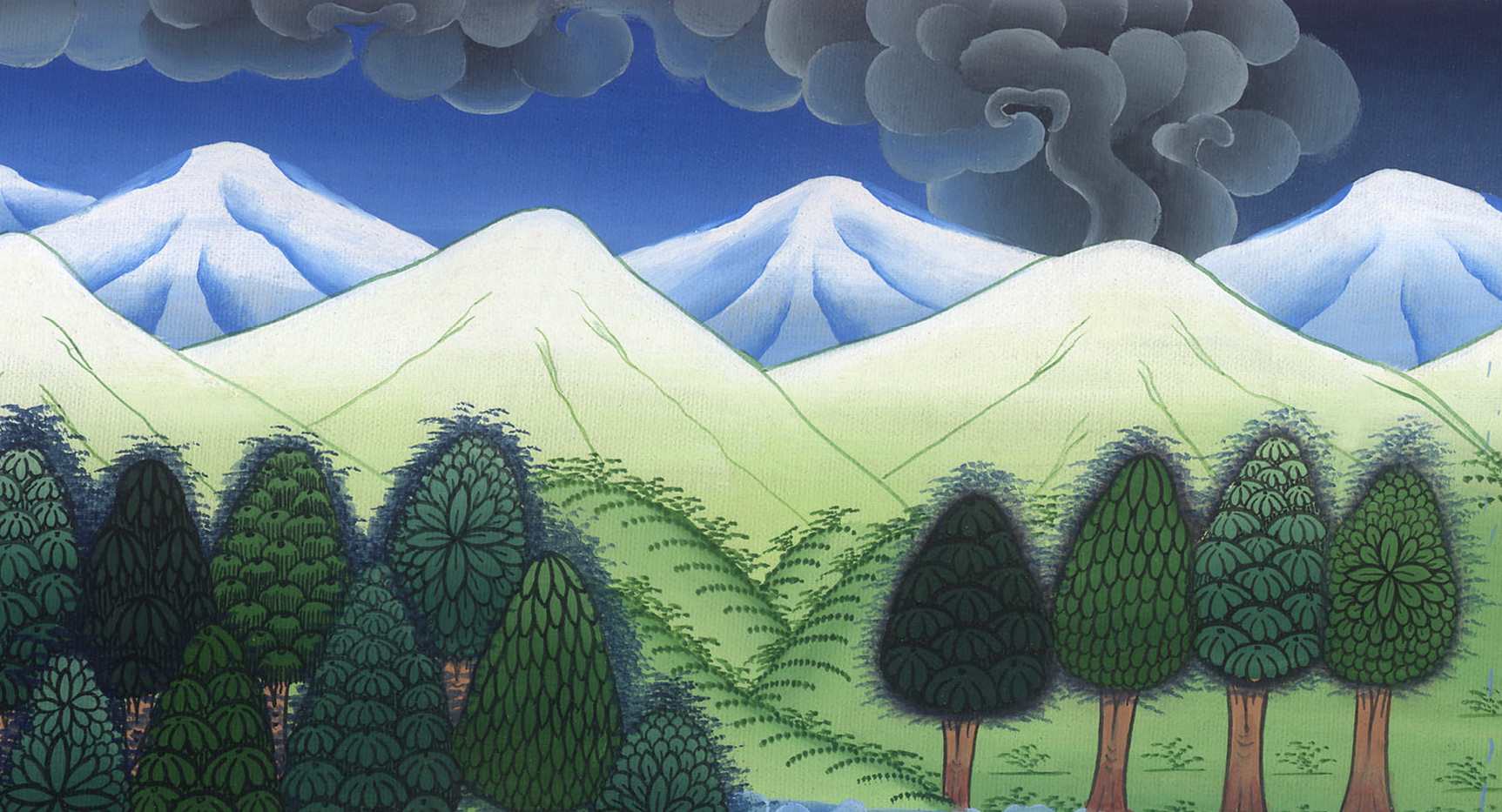 12ཁྱོད་ཚོ་བྷེ་བྷི་ལོན་ནས་དགའ་ཞིང་ཏོན། ཁྱོད་ཚོ་གྲོང་ཁྱེར་ནང་ནས་ཞི་བདེར་འཁྲིད།
རི་དང་རི་ཕྲན་རྣམས་ནི་གཞས་གཏོང་ངོ་། ཤིང་སྡོང་རྣམས་ནི་དགའ་སྤྲོའི་སྐད་འབོད་བྱེད།
यशायाह 55:12